CSE 153Design of Operating SystemsWinter 2023
Lecture 19: File Systems (1)—Disk drives
OS Abstractions
Applications
Process
File system
Virtual memory
Operating System
CPU
Hardware
Disk
RAM
CSE 153 – Lecture 20 – File Systems
2
File Systems Agenda
First we’ll discuss properties of physical disks
Structure, Performance
 Scheduling
Then we’ll discuss how to build file systems (next time)
Abstraction:
Files
Directories
Sharing
Protection
Implementation 
File System Layouts
File Buffer Cache
Read Ahead
CSE 153 – Lecture 20 – File Systems
3
Disks and the OS
Disks/SSDs are messy physical devices:
Disks: errors, bad blocks, missed seeks, etc.
SSD: limited wear cycles, block erase/write, …

OS hides this mess from higher level software
Low-level device control (initiate a disk read, etc.)

Os provides Higher-level abstractions (e.g., files)
OS maps them to the device  and implements policies for
Performance, reliability, protection, …
CSE 153 – Lecture 20 – File Systems
4
[Speaker Notes: The OS may provide different levels of disk access to different clients
Physical disk (surface, cylinder, sector)
Logical disk (disk block #)
Logical file (file block, record, or byte #)]
Disk vs. SSD
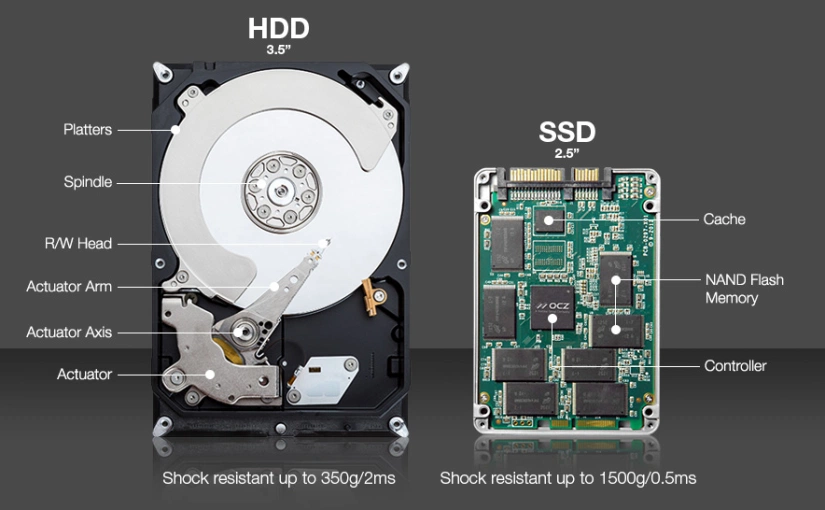 CSE 153 – Lecture 20 – File Systems
5
Gap is closing
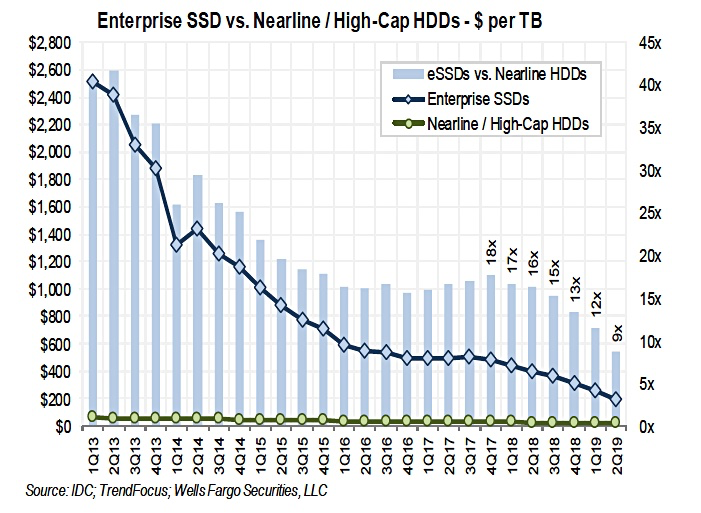 CSE 153 – Lecture 20 – File Systems
6
I/O and disk in the system
CSE 153 – Lecture 20 – File Systems
7
[Speaker Notes: Logical view of a modern motherboard]
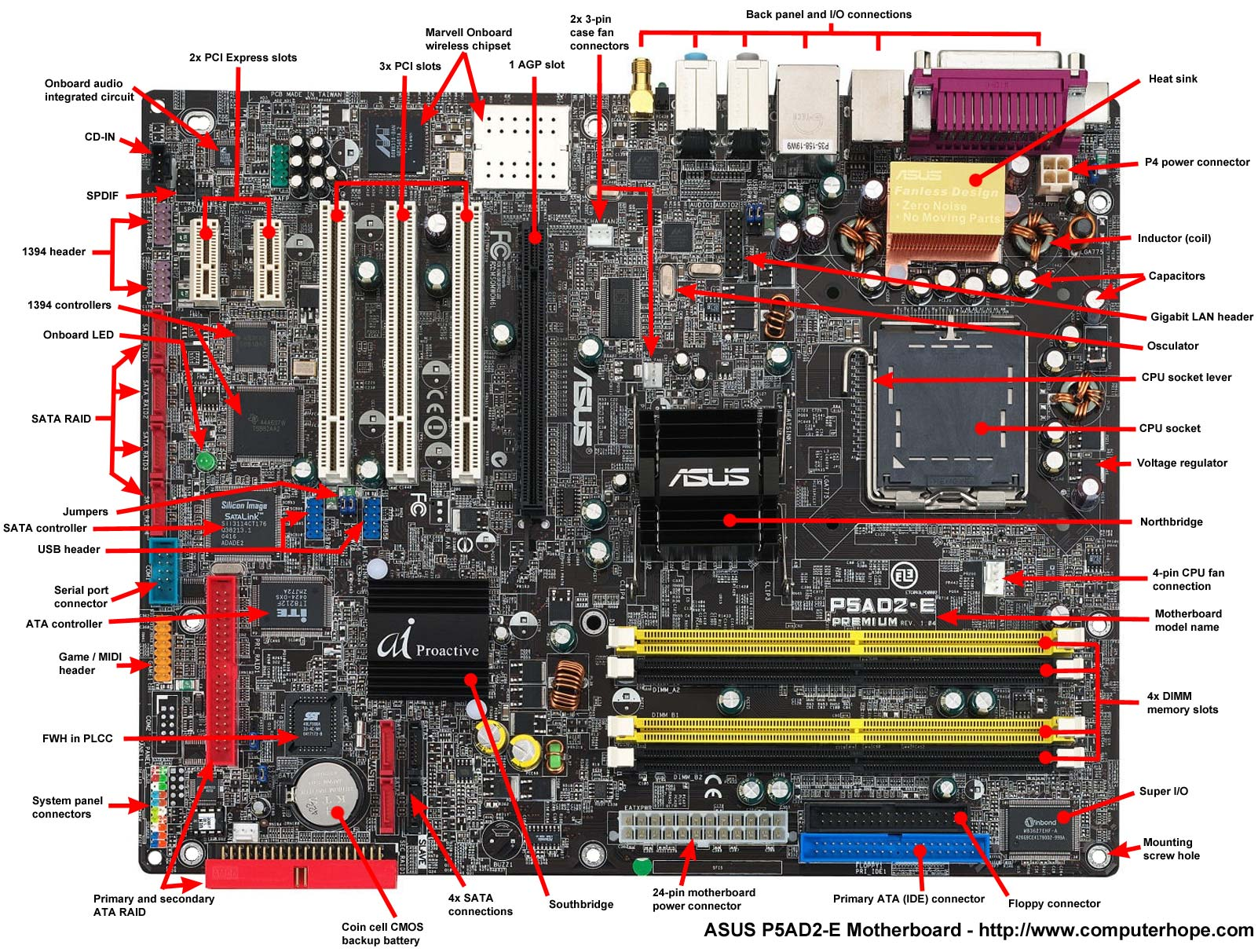 Motherboard
CSE 153 – Lecture 20 – File Systems
8
[Speaker Notes: Image from computerhope.com – this is a slightly older motherboard (it has AGP rather than PCI-e bus)]
What’s Inside A Disk Drive?
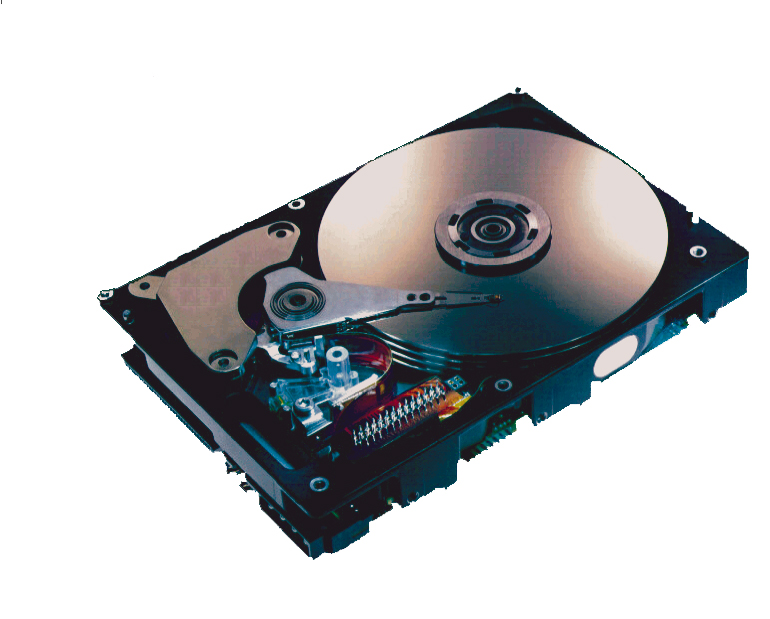 Spindle
Arm
Platters
Actuator
Electronics
(including a 
processor 
and memory!)
SCSI
connector
CSE 153 – Lecture 20 – File Systems
9
Image courtesy of Seagate Technology
Physical Disk Structure
Disk components
Platters
Surfaces
Tracks
Sectors
Cylinders
Arm
Heads
Arm
Surface
Cylinder
Heads
Platter
Arm
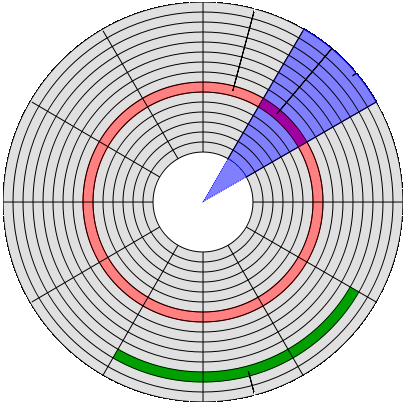 Sector 
(512 bytes)
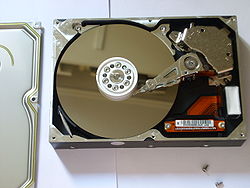 Track
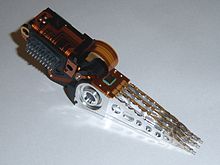 CSE 153 – Lecture 20 – File Systems
10
Disk Geometry
Disks consist of platters, each with two surfaces.
Each surface consists of concentric rings called tracks.
Each track consists of sectors separated by gaps.
Tracks
Surface
Track k
Gaps
Spindle
Sectors
CSE 153 – Lecture 20 – File Systems
11
Disk Geometry (Muliple-Platter View)
Aligned tracks form a cylinder.
Cylinder k
Surface 0
Platter 0
Surface 1
Surface 2
Platter 1
Surface 3
Surface 4
Platter 2
Surface 5
Spindle
CSE 153 – Lecture 20 – File Systems
12
Disk Capacity
Capacity: maximum number of bits that can be stored.
Capacity is determined by these technology factors:
Recording density (bits/in): number of bits that can be squeezed into a 1 inch segment of a track.
Track density (tracks/in): number of tracks that can be squeezed into a 1 inch radial segment.
Areal density (bits/in2): product of recording and track density.

Modern disks partition tracks into disjoint subsets called recording zones	
Each track in a zone has the same number of sectors, determined by the circumference of innermost track.
Each zone has a different number of sectors/track
CSE 153 – Lecture 20 – File Systems
13
Computing Disk Capacity
Capacity =  (# bytes/sector) x (avg. # sectors/track) x
		    (# tracks/surface) x (# surfaces/platter) x
  		    (# platters/disk)
Example:
512 bytes/sector
300 sectors/track (on average)
20,000 tracks/surface
2 surfaces/platter
5 platters/disk

Capacity = 512 x 300 x 20000 x 2 x 5
		 = 30,720,000,000
                = 30.72 GB
CSE 153 – Lecture 20 – File Systems
14
The read/write head
is attached to the end
of the arm and flies over
 the disk surface on
a thin cushion of air.
By moving radially, the arm can position the read/write head over any track.
Disk Operation (Single-Platter View)
The disk surface 
spins at a fixed
rotational rate
spindle
spindle
spindle
spindle
spindle
CSE 153 – Lecture 20 – File Systems
15
Disk Operation (Multi-Platter View)
Read/write heads 
move in unison
from cylinder to cylinder
Arm
Spindle
CSE 153 – Lecture 20 – File Systems
16
Surface organized into tracks
Tracks divided into sectors
Disk Structure - top view of single platter
CSE 153 – Lecture 20 – File Systems
17
[Speaker Notes: Goal:
	Show the inefficeincy of current disk requests.
Conveyed Ideas:
	Rotational latency is wasted time that can be used to service tasks
Background Information:
	None.
Slide Background:
	None.

Kill text and arrows]
Disk Access
Head in position above a track
CSE 153 – Lecture 20 – File Systems
18
[Speaker Notes: Goal:
	Show the inefficeincy of current disk requests.
Conveyed Ideas:
	Rotational latency is wasted time that can be used to service tasks
Background Information:
	None.
Slide Background:
	None.

Kill text and arrows]
Disk Access
Rotation is counter-clockwise
CSE 153 – Lecture 20 – File Systems
19
[Speaker Notes: Goal:
	Show the inefficeincy of current disk requests.
Conveyed Ideas:
	Rotational latency is wasted time that can be used to service tasks
Background Information:
	None.
Slide Background:
	None.

Kill text and arrows]
Disk Access – Read
About to read blue sector
CSE 153 – Lecture 20 – File Systems
20
[Speaker Notes: Goal:
	Show the inefficeincy of current disk requests.
Conveyed Ideas:
	Rotational latency is wasted time that can be used to service tasks
Background Information:
	None.
Slide Background:
	None.

Kill text and arrows]
Disk Access – Read
After BLUE read
After reading blue sector
CSE 153 – Lecture 20 – File Systems
21
[Speaker Notes: Goal:
	Show the inefficeincy of current disk requests.
Conveyed Ideas:
	Rotational latency is wasted time that can be used to service tasks
Background Information:
	None.
Slide Background:
	None.

Kill text and arrows]
Disk Access – Read
After BLUE read
Red request scheduled next
CSE 153 – Lecture 20 – File Systems
22
[Speaker Notes: Goal:
	Show the inefficeincy of current disk requests.
Conveyed Ideas:
	Rotational latency is wasted time that can be used to service tasks
Background Information:
	None.
Slide Background:
	None.

Kill text and arrows]
Disk Access – Seek
After BLUE read
Seek for RED
Seek to red’s track
CSE 153 – Lecture 20 – File Systems
23
[Speaker Notes: Goal:
	Show the inefficeincy of current disk requests.
Conveyed Ideas:
	Rotational latency is wasted time that can be used to service tasks
Background Information:
	None.
Slide Background:
	None.

Kill text and arrows]
Disk Access – Rotational Latency
After BLUE read
Seek for RED
Rotational latency
Wait for red sector to rotate around
CSE 153 – Lecture 20 – File Systems
24
[Speaker Notes: Goal:
	Show the inefficeincy of current disk requests.
Conveyed Ideas:
	Rotational latency is wasted time that can be used to service tasks
Background Information:
	None.
Slide Background:
	None.

Kill text and arrows]
Disk Access – Read
After BLUE read
Seek for RED
Rotational latency
After RED read
Complete read of red
CSE 153 – Lecture 20 – File Systems
25
[Speaker Notes: Goal:
	Show the inefficeincy of current disk requests.
Conveyed Ideas:
	Rotational latency is wasted time that can be used to service tasks
Background Information:
	None.
Slide Background:
	None.

Kill text and arrows]
Disk Access – Service Time Components
After BLUE read
Seek for RED
Rotational latency
After RED read
Data transfer
Seek
Rotational 
latency
Data transfer
CSE 153 – Lecture 20 – File Systems
26
[Speaker Notes: Goal:
	Show the inefficeincy of current disk requests.
Conveyed Ideas:
	Rotational latency is wasted time that can be used to service tasks
Background Information:
	None.
Slide Background:
	None.

Kill text and arrows]
Disk Access Time
Average time to access some target sector approximated by :
Taccess  =  Tavg seek +  Tavg rotation + Tavg transfer 
Seek time (Tavg seek)
Time to position heads over cylinder containing target sector.
Typical  Tavg seek is 3—9 ms
Rotational latency (Tavg rotation)
Time waiting for first bit of target sector to pass under r/w head.
Tavg rotation = 1/2 x 1/RPMs x 60 sec/1 min
Typical Tavg rotation = 7200 RPMs
Transfer time (Tavg transfer)	
Time to read the bits in the target sector.
Tavg transfer = 1/RPM x 1/(avg # sectors/track) x 60 secs/1 min.
27
Disk Access Time Example
Given:
Rotational rate = 7,200 RPM
Average seek time = 9 ms.
Avg # sectors/track = 400.
Derived:
Tavg rotation = 1/2 x (60 secs/7200 RPM) x 1000 ms/sec = 4 ms.
Tavg transfer = 60/7200 RPM x 1/400 secs/track x 1000 ms/sec = 0.02 ms
Taccess  = 9 ms + 4 ms + 0.02 ms
Important points:
Access time dominated by seek time and rotational latency.
First bit in a sector is the most expensive, the rest are free.
SRAM access time is about  4 ns/doubleword, DRAM about  60 ns
Disk is about 40,000 times slower than SRAM, 
2,500 times slower then DRAM.
28
Disks Heterogeneity
Seagate Barracuda 3.5" (workstation)
capacity: 250 - 750 GB
rotational speed: 7,200 RPM
sequential read performance: 78 MB/s (outer) - 44 MB/s (inner)
seek time (average): 8.1 ms
Seagate Cheetah 3.5" (server)
capacity: 73 - 300 GB
rotational speed: 15,000 RPM
sequential read performance: 135 MB/s (outer) - 82 MB/s (inner)
seek time (average): 3.8 ms
Seagate Savvio 2.5" (smaller form factor)
capacity: 73 GB
rotational speed: 10,000 RPM
sequential read performance: 62 MB/s (outer) - 42 MB/s (inner)
seek time (average): 4.3 ms
CSE 153 – Lecture 20 – File Systems
29
Logical Disk Blocks
Modern disks present a simpler abstraction:
The set of available sectors is modeled as a sequence of b-sized logical blocks (0, 1, 2, ...)

Mapping between logical and actual (physical) sectors
Maintained by a device called disk controller.
Converts requests for logical blocks into (surface,track,sector) 
Allows controller to set aside spare cylinders for each zone.
Accounts for the difference in “formatted capacity” and “maximum capacity”.
CSE 153 – Lecture 20 – File Systems
30
I/O Bus
CPU chip
Register file
ALU
System bus
Memory bus
Main
memory
Bus interface
I/O 
bridge
I/O bus
Expansion slots for
other devices such
as network adapters.
USB
controller
Graphics
adapter
Disk 
controller
Disk
31
Mouse
Keyboard
Monitor
Reading a Disk Sector (1)
Register file
CPU initiates a disk read by writing a command, logical block number, and destination memory address to a port (address) associated with disk controller.
ALU
CPU chip
Main
memory
Bus interface
I/O bus
USB
controller
Graphics
adapter
Disk 
controller
keyboard
mouse
Monitor
Disk
32
Reading a Disk Sector (2)
Register file
ALU
Disk controller reads the sector and performs a direct memory access (DMA) transfer into main memory.
CPU chip
Main
memory
Bus interface
I/O bus
USB
controller
Graphics
adapter
Disk 
controller
Mouse
Keyboard
Monitor
Disk
CSE 153 – Lecture 20 – File Systems
33
Reading a Disk Sector (3)
Register file
ALU
When the DMA transfer completes, the disk controller notifies the CPU with an interrupt (i.e., asserts a special “interrupt” pin on the CPU)
CPU chip
Main
memory
Bus interface
I/O bus
USB
controller
Graphics
adapter
Disk 
controller
Mouse
Keyboard
Monitor
Disk
CSE 153 – Lecture 20 – File Systems
34
Disk Interaction
Specifying disk requests requires a lot of info:
Cylinder #, surface #, track #, sector #, transfer size…
Older disks required the OS to specify all of this
The OS needed to know all disk parameters
Modern disks are more complicated
Not all sectors are the same size, sectors are remapped, etc.
Current disks provide a higher-level interface (SCSI)
The disk exports its data as a logical array of blocks [0…N]
Disk maps logical blocks to cylinder/surface/track/sector
Only need to specify the logical block # to read/write
But now the disk parameters are hidden from the OS
CSE 153 – Lecture 20 – File Systems
35
Disk Scheduling
Because seeks are so expensive (milliseconds!), OS schedules requests that are queued waiting for the disk
FCFS (do nothing)
Reasonable when load is low
Does nothing to minimize overhead of seeks
SSTF (shortest seek time first)
Minimize arm movement (seek time), maximize request rate
Favors middle blocks, potential starvation of blocks at ends 
SCAN (elevator)
Service requests in one direction until done, then reverse
Long waiting times for blocks at ends
C-SCAN
Like SCAN, but only go in one direction (typewriter)
CSE 153 – Lecture 20 – File Systems
36
Disk Scheduling (2)
In general, unless there are request queues, disk scheduling does not have much impact
Important for servers, less so for PCs

Modern disks often do the disk scheduling themselves
Disks know their layout better than OS, can optimize better
Ignores, undoes any scheduling done by OS
CSE 153 – Lecture 20 – File Systems
37
Recent: Seagate Enterprise
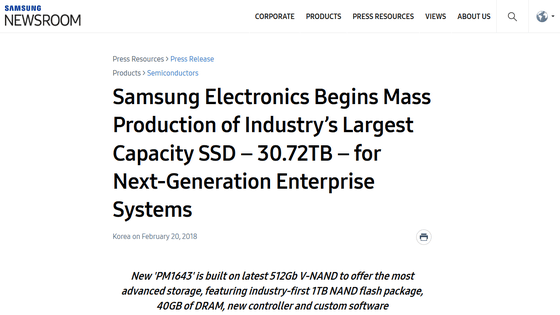 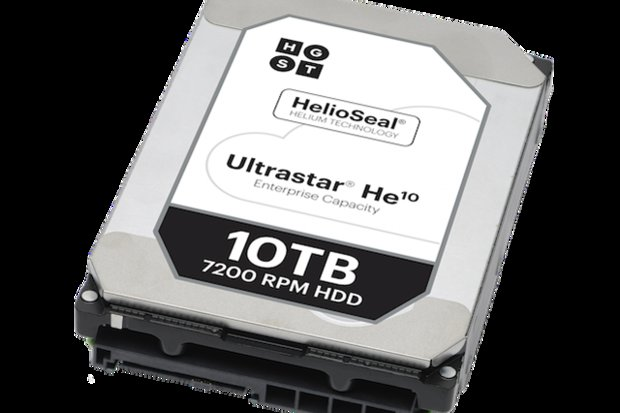 10TB! 800 Gbits/inch2
7 (3.5”) platters, 2 heads each
7200 RPM, 8ms seek latency
249/225 MB/sec read/write transfer rates
2.5million hours MTBF
256MB cache
MSRP ~$500
CSE 153 – Lecture 20 – File Systems
38
Storage Performance & Price
1http://www.fastestssd.com/featured/ssd-rankings-the-fastest-solid-state-drives/
BW: SSD up to x10 than HDD, DRAM > x10 than SSD
Price: HDD x30 less than SSD, SSD x4 less than DRAM
39
CSE 153 – Lecture 20 – File Systems
Contrarian View
A lot of file system ideas tied to disk drives are no longer relevant?
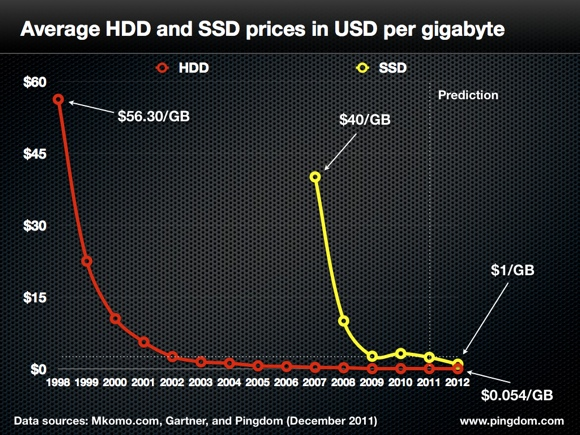 CSE 153 – Lecture 20 – File Systems
40
60 TB SSD ($20,000)
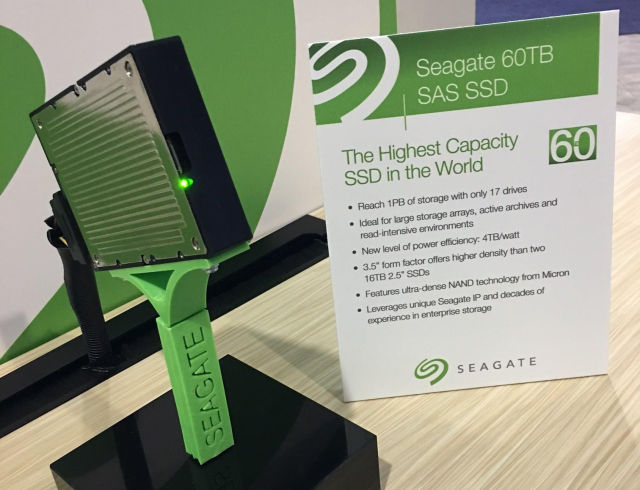 CSE 153 – Lecture 20 – File Systems
41